RESFEBE ÇÖZELİM
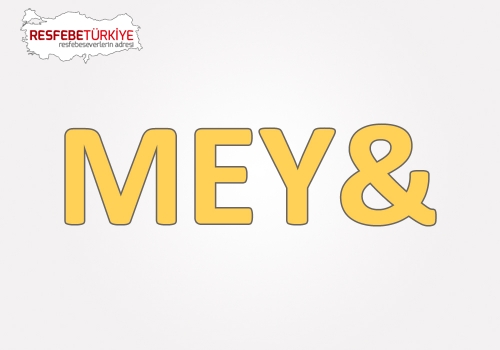 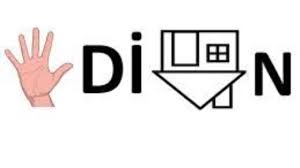 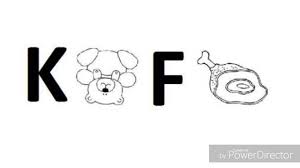 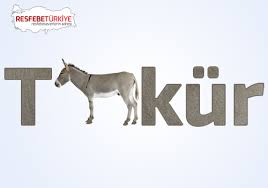 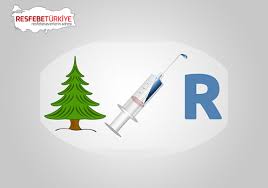 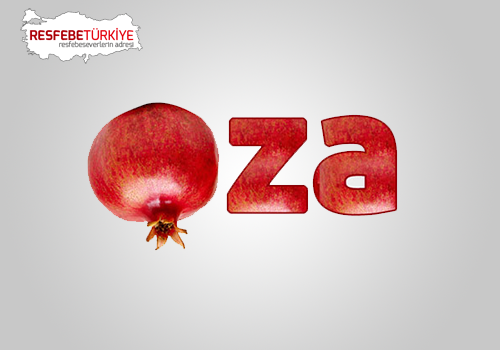 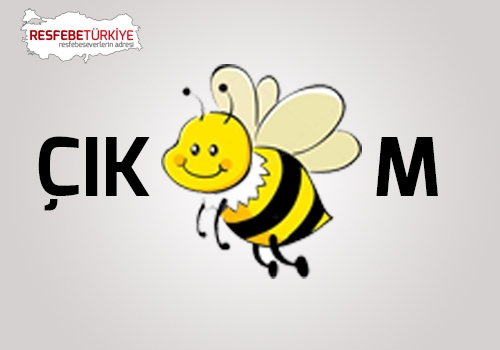 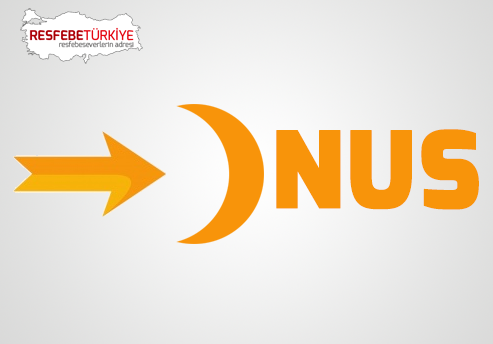 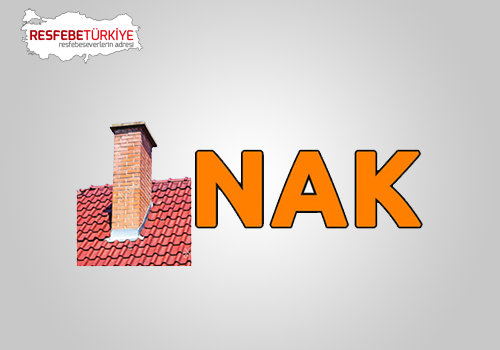 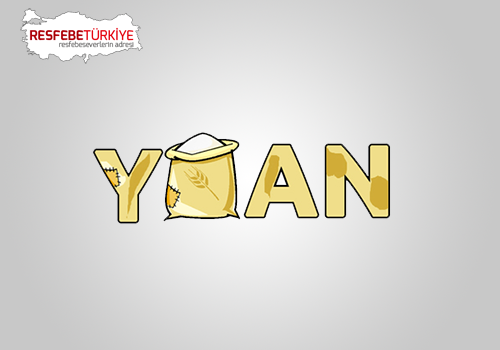 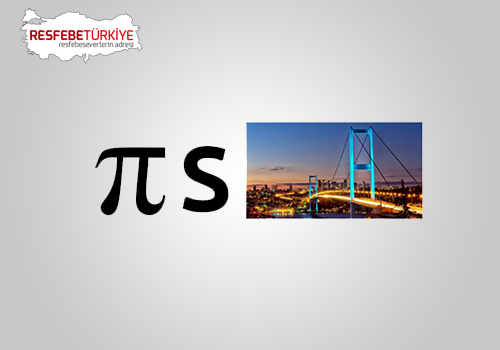 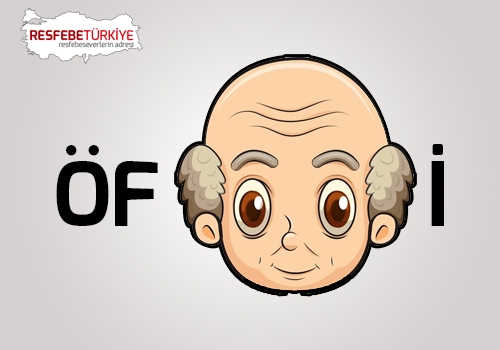 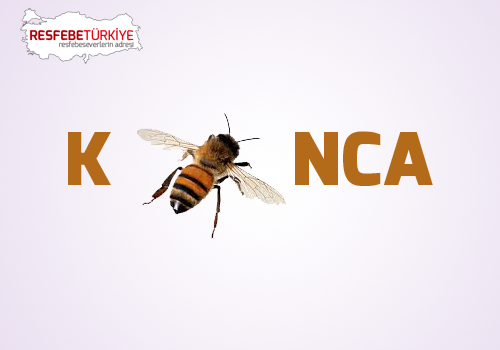 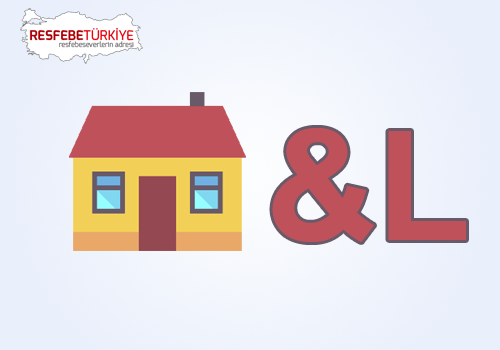 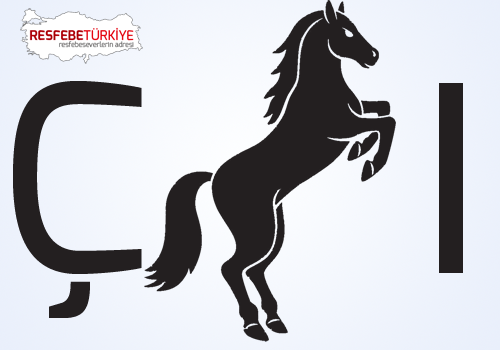 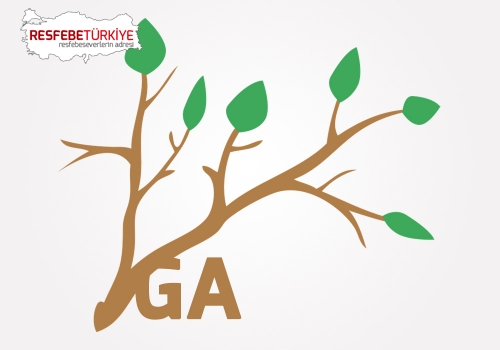 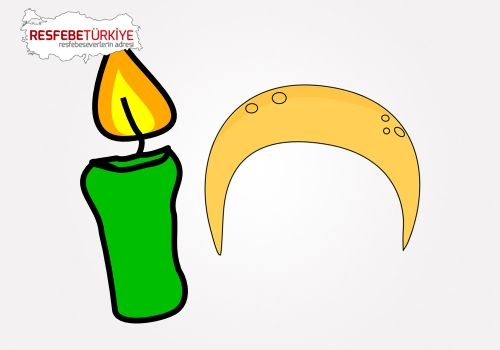 BRAVOOOO